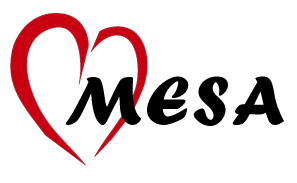 Health Care Use, Treatment, and Outcomes of Atrial FibrillationAnalyses Using CMS data
Susan R. Heckbert, MD, PhD
University of Washington
Analyses using CMS data
Methods
Strengths & limitations
Application in MESA
Applications outside MESA
Medicare 5% sample, 100% sample
CHS and Framingham Heart Study
Grant support
R01: Patterns of health care use, treatment, & outcomes in atrial fibrillation: PATH-AF
PIs: Lesley Curtis, Susan Heckbert, Emelia Benjamin
Data sources
5% Medicare sample
100% Medicare sample
MarketScan 
CHS, Framingham
Other support
Subcontracts with Coordinating Centers
Lesley Curtis, Brad Hammill at Duke U
Cohorts
MESA
CHS
Framingham
Jackson Heart Study
ARIC to be added
Atrial fibrillation
Most common chronic arrhythmia
Affected 3 million Americans in 2010
Responsible for considerable morbidity and health care cost
Relatively little information from large population-based studies on health care use, treatment, or outcomes
MESA events ascertainment
Self-report of all hospitalizations at each MESA contact (every 9-12 months)
Obtain discharge summaries, discharge diagnoses, ICD-9 codes for all hospitalizations
For CV codes (including AF codes), obtain admission H&P, ECGs, echocardiography report
AF not an adjudicated outcome
Validity of inpatient ICD-9 codes
CHS1		PPV = 209/212 = 99%
ARIC2		PPV = 111/125 = 89%
MESA		PPV = 43/45 = 96%

Sensitivity
CHS: among 314 ppts reviewed for CV events, 29 of 41 (71%) with AF were identified by ICD-9 codes
ARIC: among ppts reviewed for stroke events, 135 of 161 (84%) with AF were identified by ICD-9 codes
1 Psaty BM. Circulation 1997;96:2455          2 Alonso A. Am Heart H 2009;158:111
[Speaker Notes: CHS used 427.3, 427.31, & 427.32
ARIC used 427.31 only
MESA used 427.31 or 427.32]
What about AF diagnosed and managed as an outpatient?
40 – 70% of initial AF episodes are managed in the outpatient setting
age- and comorbidity-dependent
Validity of self-reported outpatient AF
MESA
At each MESA contact (every 9-12 months):
“Since our last telephone interview with you, has a doctor told you that you had atrial fibrillation?”
If “Yes”, name & address of doctor seen

PPV = 13/26 = 50%
Medicare claims data
Inpatient claims
Outpatient facility claims
Physician services claims (Carrier)

Fee-for-service (FFS) Medicare
Medicare managed care plans
[Speaker Notes: Other files include: Home health care, Skilled nursing services; Hospice, Durable medical equipment, Prescription medications]
Medicare fee-for-service (FFS)
Only FFS enrollees will have claims
How to define enrollment in FFS?
Enrolled in Medicare Parts A & B
Not enrolled in a Medicare managed care plan
People can enroll & disenroll in FFS
Often examine only the first period of FFS enrollment
CMS data: Decisions
For selecting date of inpatient claims:
Use admission date or discharge date?
Require 1 or more than 1 AF codes?
Primary code vs. any code for AF?
Include atrial fibrillation & atrial flutter?
How to determine prevalent AF?
Previous ICD-9 codes; for how long?
Defining incident AF in MESA
MESA events/hospitalization ascertainment
Inpatient discharge codes
[Self-report of outpatient AF]
MESA Exam ECGs – only at Exams 1 & 5
CMS diagnoses of AF
Inpatient
Outpatient
CMS data: Definition of incident AF
ICD-9 code 427.31 (AF) or 427.32 (a flutter), any position
AF defined by:
1 inpatient AF claim  OR
2 outpatient or carrier AF claims not on the same day & within 365 days of one another (location = office, home, SNF, nursing facility, or custodial care facility)
Exclude participants with AF before baseline
Date of incident AF is earliest of:
Admission date of hospitalization with AF code
Service date of the 2nd outpatient/carrier AF claim
Limitations – general
Imperfect sensitivity & specificity of ICD-9 codes
Can’t distinguish pre-existing conditions from complications
Need a “look-back” period
Financial incentives affect coding
Changes in coding over time
People who enroll in FFS Medicare may be less healthy than those in Medicare managed care plans
Limitations in MESA
MESA participants were ages 45-84 in 2000-02; no CMS data until age 65
CMS data only available since 2000
Applications in MESA
Risk of incident AF in relation to:
Race/ethnicity
Analytes – neurohormones, minerals
ECG and imaging measures
Genetic variation
Applications outside MESA
Medicare FFS beneficiaries
AF incidence & associated mortality, 1993-2007
Catheter ablation for AF, 2007-2009
Initial evaluation of patients with new-onset AF
[Speaker Notes: Ongoing: Validation of incident AF in Framingham Heart Study]
AF incidence & associated mortality, 1993-2007
Jon Piccini, Duke Clinical Research Institute
5% sample of US Medicare FFS beneficiaries
433,000 patients with incident AF 
Median age 80 years (IQR 74,86)
45% women 
92% white
Piccini JP.Circ Cardiovasc Qual Outcomes 2012;5:85-93
AF incidence, 1993-2008
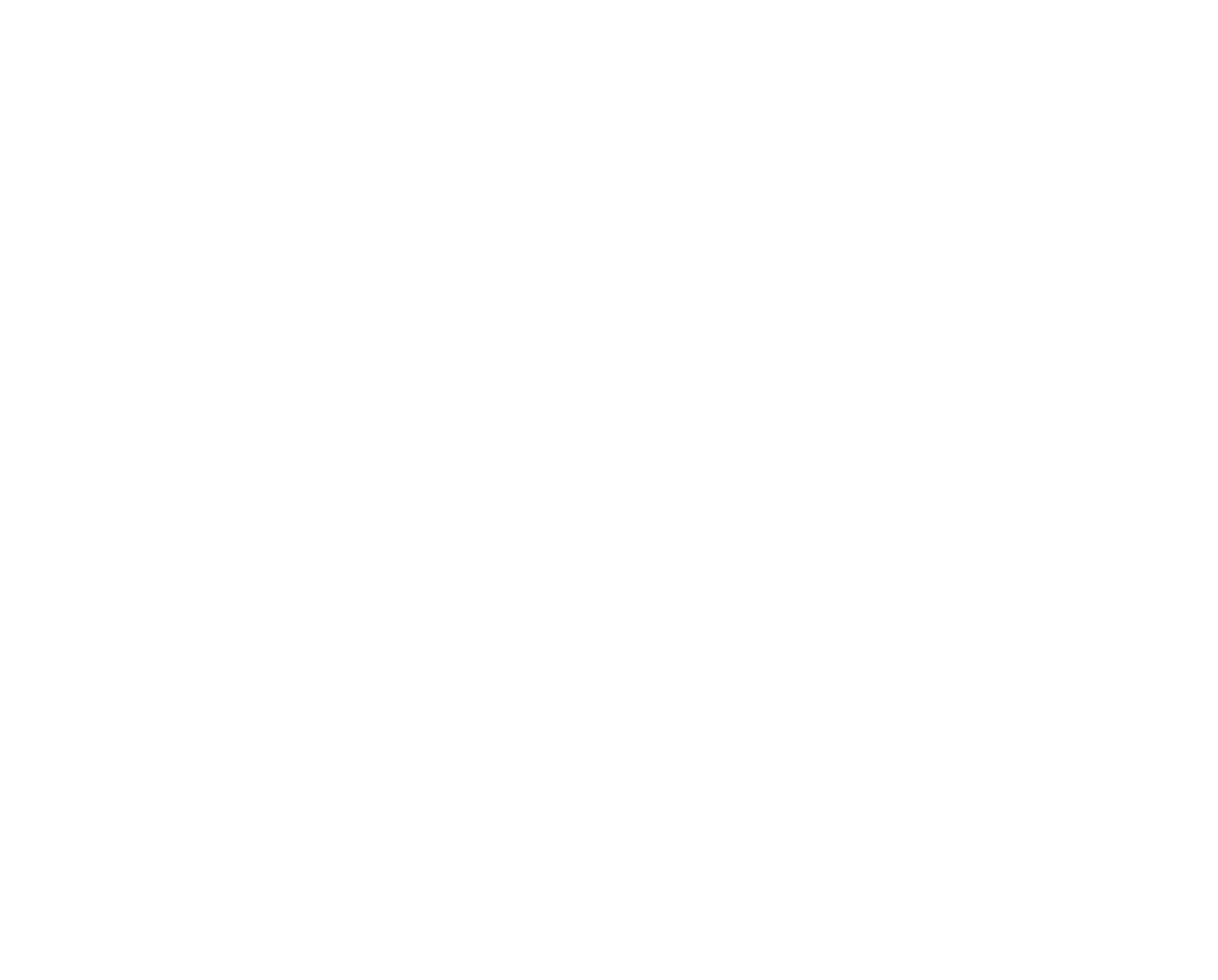 [Speaker Notes: In this nationally representative 5% sample of Medicare beneficiaries, the age- and sex-adjusted incidence of AF declined slightly from 27.1 per 1000 person-years in 1993 to 24.3 per 1000 person-years in 2008 (P < .001). However, in general - the overall incidence rates remained relatively stable during the study period.
Effective October 2007, CMS discontinued the coding of AF as a “major complication or comorbidity”, a designation that could lead to greater reimbursement
Outpatient dxs rose from 26 to 34% over the study period.]
Outcomes of Medicare beneficiaries undergoing catheter ablation for AF
Jon Piccini
100% sample of US Medicare FFS beneficiaries who underwent ablation, 7/2007 – 12/2009
Piccini JP.Circulation (in press)
Identification of AF ablation, comorbidity
Intracardiac catheter ablation with primary diagnosis of AF identified from carrier claims
Additional exclusions to improve specificity and avoid non-AF procedures:
Atrioventricular node ablation
Anomalous atrioventricular excitation
Paroxysmal supraventricular tachycardia
Comorbidity assessed by searching claims in the 6 months prior to ablation
Outcomes
30-day outcomes
Death
Stroke or TIA
Myocardial infarction
Pericardial effusion or tamponade
Vascular complication requiring surgery 
1-year outcomes
Death
Stroke
Heart failure
Hospitalization
Repeat ablation
Patient Characteristics
[Speaker Notes: More than 70% of the patients were under age 75.]
Patient Characteristics
Unadjusted 30-day outcomes
[Speaker Notes: Stroke or TIA calculated in the subset of patients with no stroke or TIA in any claim in the prior 6 months.]
Unadjusted 1-year outcomes
27
Post-ablation mortality, by age
Post-ablation stroke, by age
Post-ablation hospitalization, by age
[Speaker Notes: Hospitalization within one year was common in all age groups; a diagnosis of AF or A flutter was present in fewer than 40% of these hospitalizations]
Repeat ablation, by age
Conclusions
Death and major complications following AF ablation were fairly infrequent, but new hospitalization was common 
Complications and death were strongly associated with increasing age
Younger patients were more likely to receive repeat ablation
Randomized trials are needed to better inform risk-benefit of AF ablation for elderly patients who have failed drug therapy
Ongoing analyses
Costs of care pre-AF vs. post-AF (CHS, FHS)

Disability-free survival following AF (CHS)
Functional impairment following AF (CHS)
Hip, arm, & pelvis fractures following AF (CHS)

Comparison of adjudicated AF vs. Medicare claims ascertained AF (FHS)
References
Piccini JP, Hammill BG, Sinner M, Jensen PN, Hernandez AF, Heckbert SR, Benjamin EJ, Curtis LH. Incidence and prevalence of atrial fibrillation and associated mortality among Medicare beneficiaries, 1993-2007. Circ Cardiovasc Qual Outcomes 2012;5:85-93. PMC3332107.
Piccini JP, Sinner MF, Greiner MA, Hernandez AF, Daniel J, Walkey A, Heckbert SR, Benjamin EJ, Curtis, LH. Outcomes of Medicare beneficiaries undergoing catheter ablation for atrial fibrillation. Circulation (in press).
Sinner MF, Greiner MS, Xiaojuan M, Hernandez AF, Jensen PN, Piccini PJ, Setoguchi S, Walkey AJ, Heckbert SR, Benjamin EJ, Curtis LH. Completion of guideline-recommended initial evaluation of atrial fibrillation among Medicare beneficiaries and commercially insured patients. Clin Cardiol (in press).
DiMartino LD, Hammill BG, Curtis LH, et al. External validity of the Cardiovascular Health Study: a comparison with the Medicare population. Med Care 2009;47:916-23.
AF incidence by age, 1993-2007
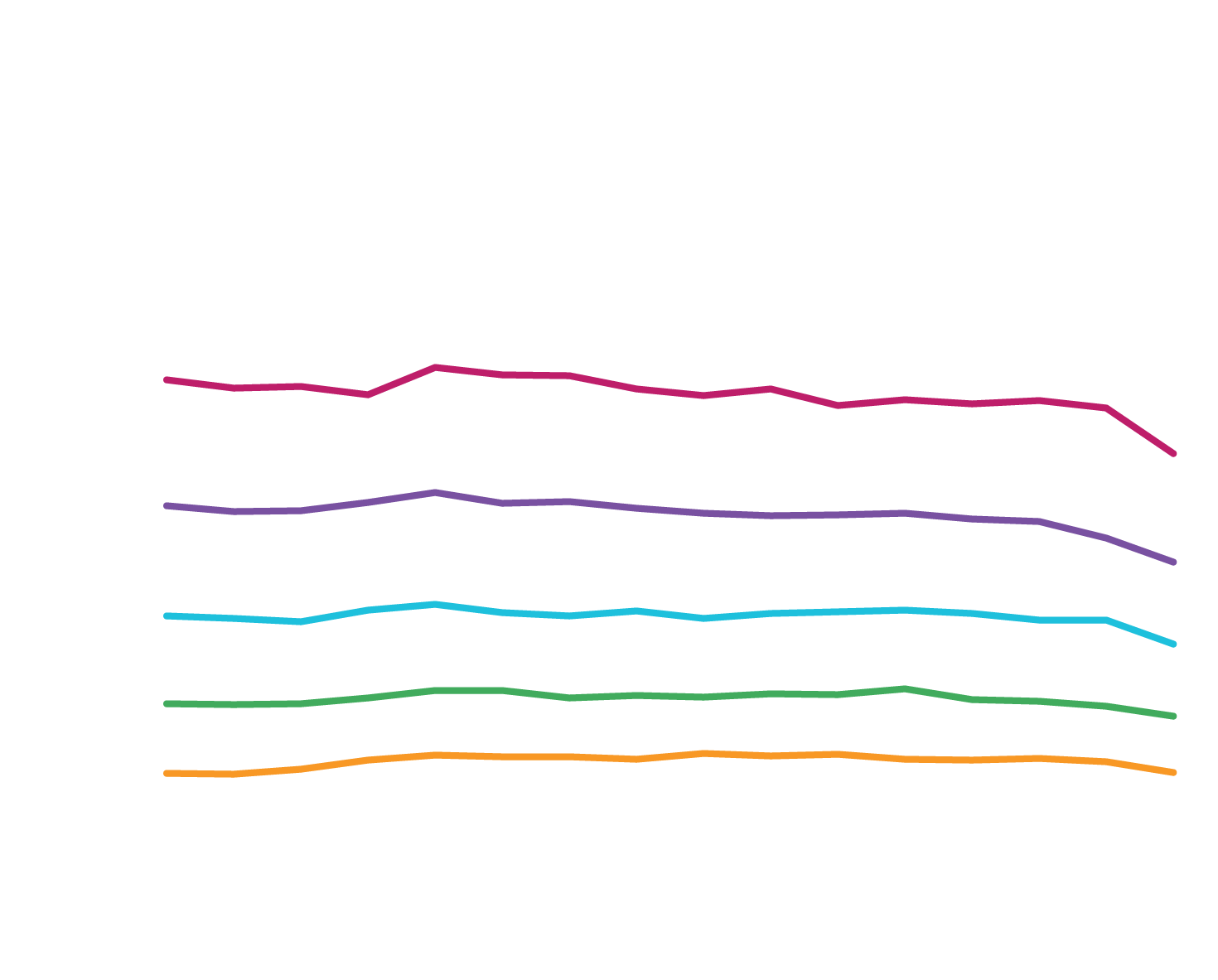 [Speaker Notes: Incidence increased substantially with age.]
AF incidence by sex, 1993-2007
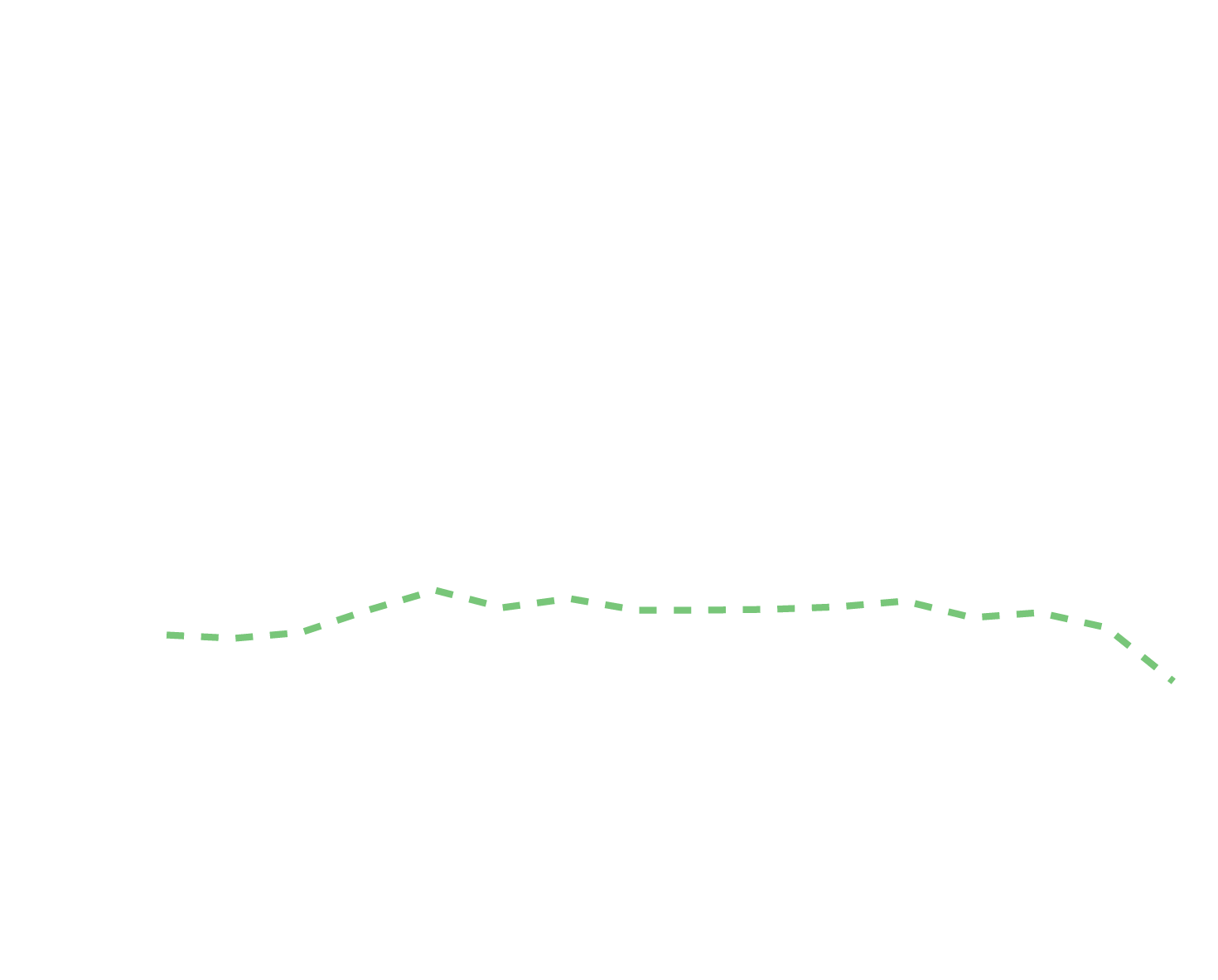 [Speaker Notes: Incidence was consistently higher among men]
AF incidence by race, 1993-2007
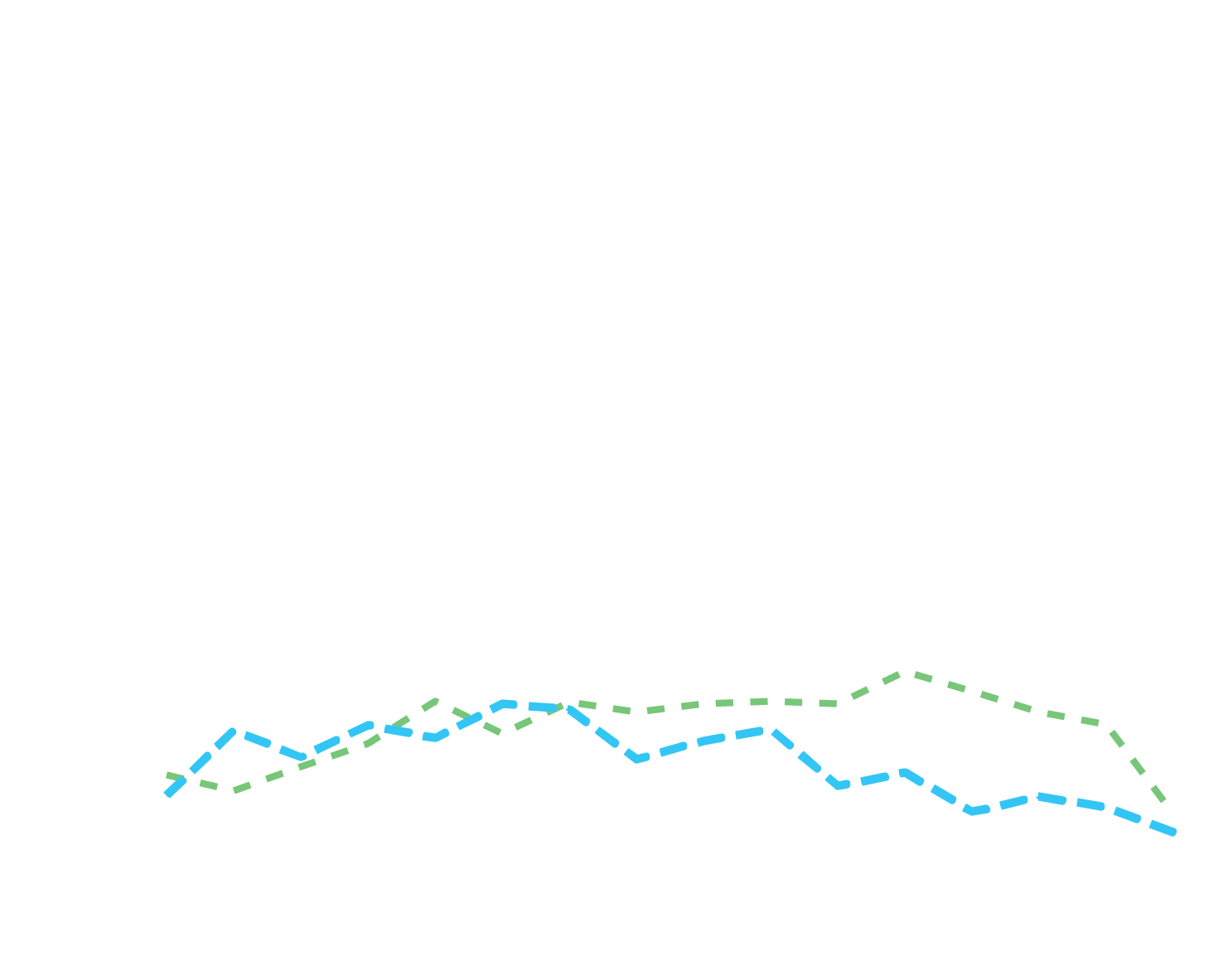 [Speaker Notes: Incidence was consistently higher among white beneficiaries]
AF Prevalence, 2993-2007
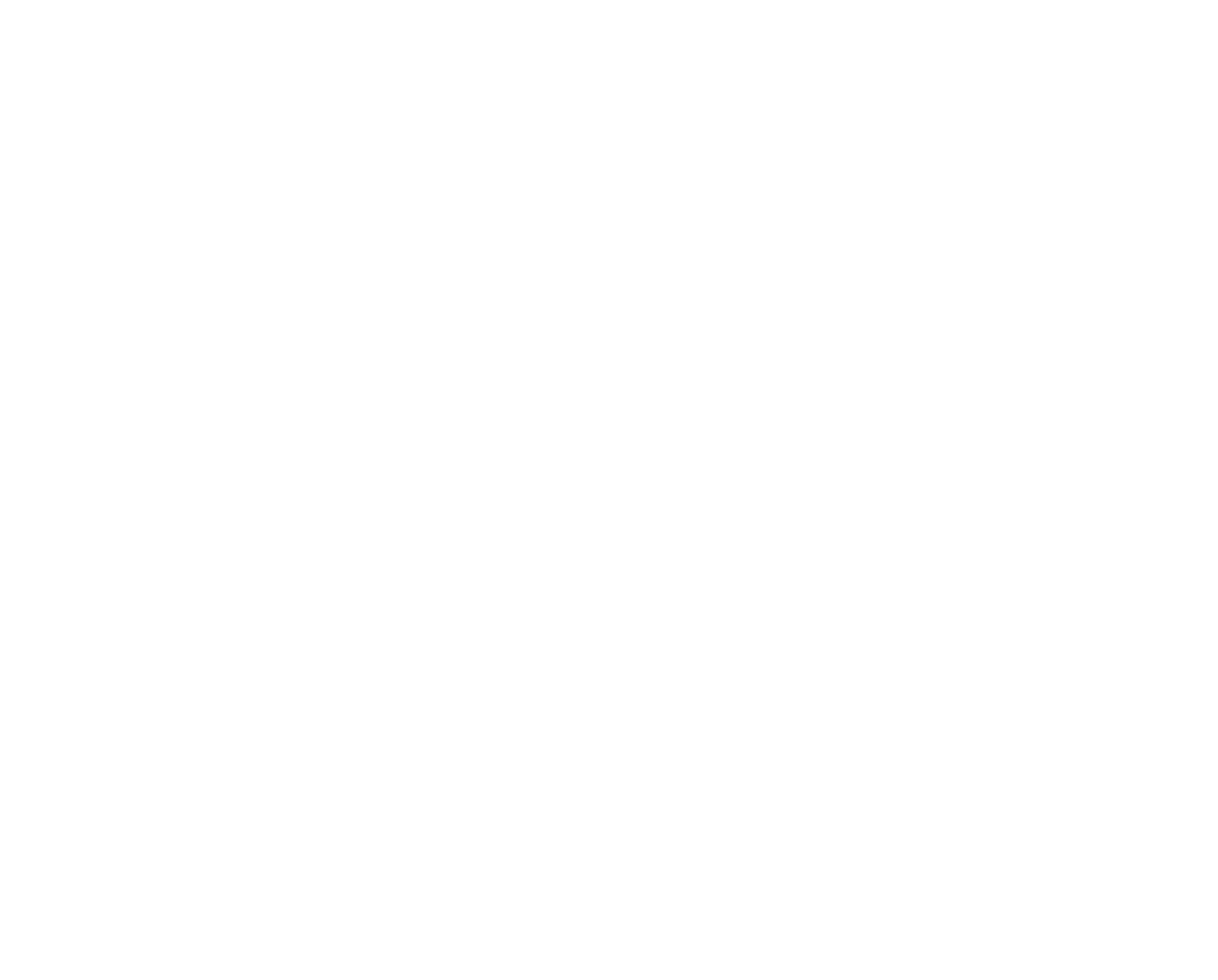 [Speaker Notes: Increased recognition; increased coding over time.]
Mortality after incident AF (2007)
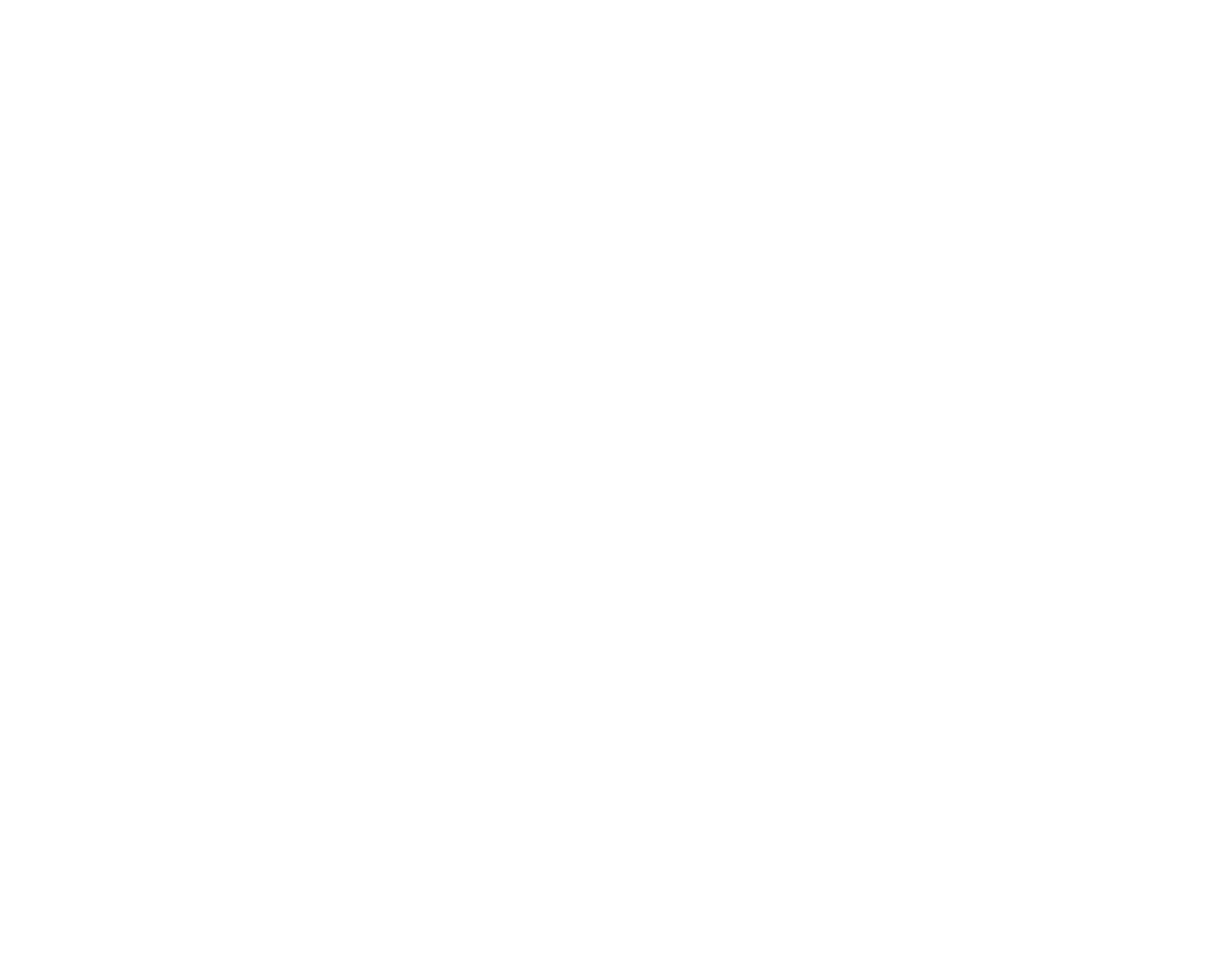 [Speaker Notes: Shown here is the 1-year mortality rate after incident diagnosis of AF in 2007, the last year for which complete 1-year follow-up data were available. 
The 1-year mortality rate was 26.9%, or 3.4 times greater than the expected mortality.]
Limitations & Strengths
Estimates from Medicare claims data are not directly comparable to medical record review
Comorbid conditions are not uniformly coded
Coding practices change over time
Estimates are derived from the largest payor for US elderly
Large sample size
For mortality, unbiased outcome, highly accurate
Conclusions
In the elderly, incident AF is common and has remained relatively stable for more than a decade.
Incident AF is associated with significant comorbidity and mortality
Death occurs in one-quarter of beneficiaries within 1 year after AF diagnosis
Limitations
Lack of comparison group
No specific code for AF ablation
Could not distinguish types of AF 
Limited to FFS Medicare beneficiaries